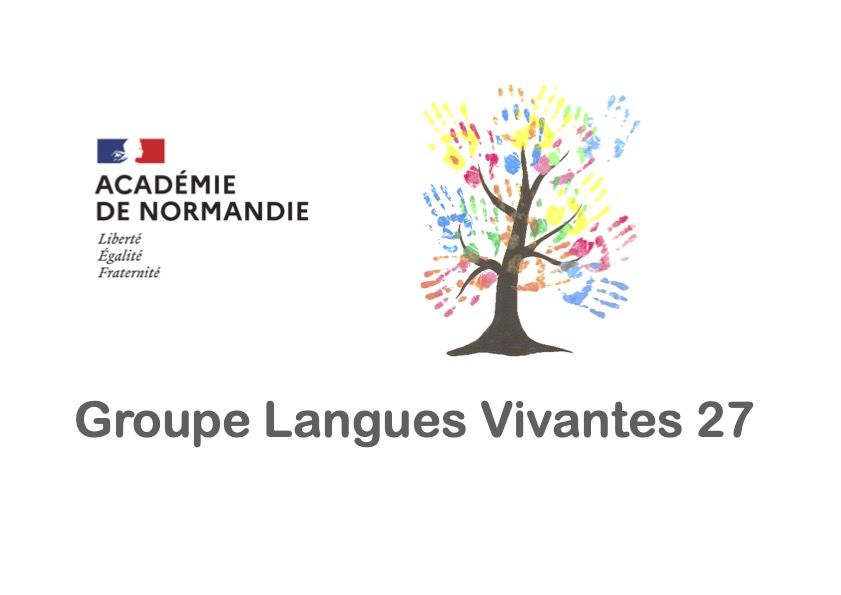 Support 4
NINA
OLIVER
LEYLA
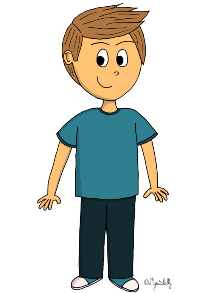 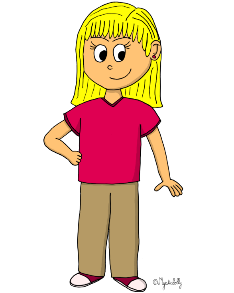 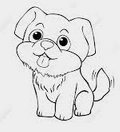 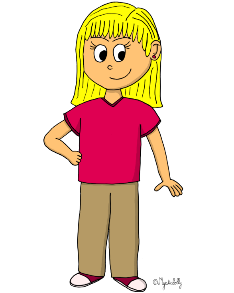 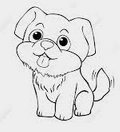 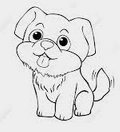 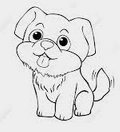 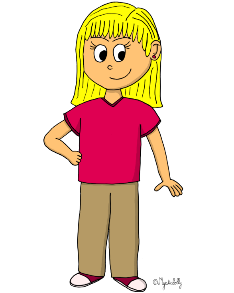 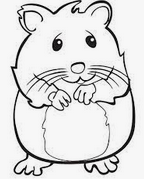 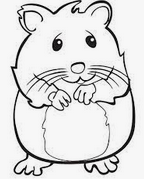 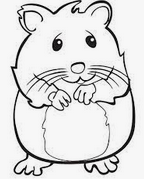 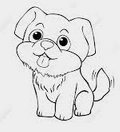 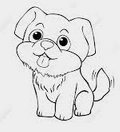 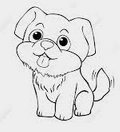 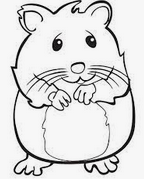 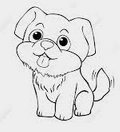 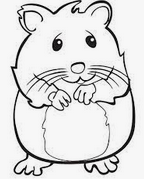 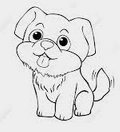 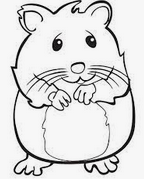 NINA
OLIVER
LEYLA
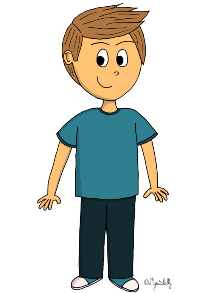 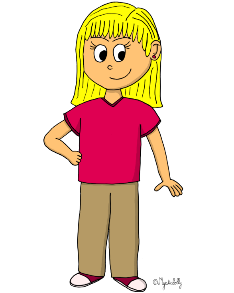 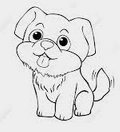 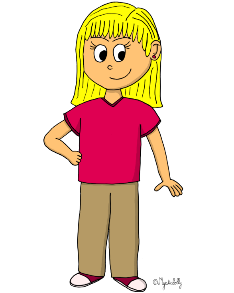 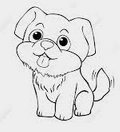 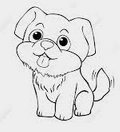 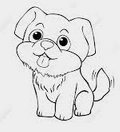 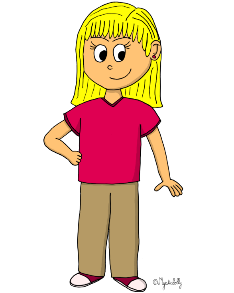 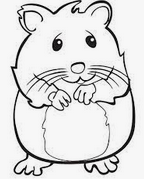 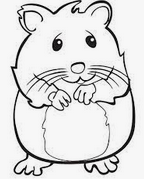 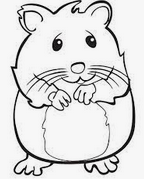 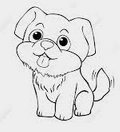 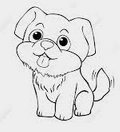 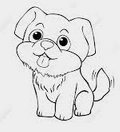 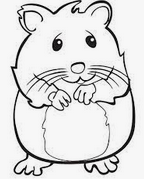 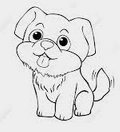 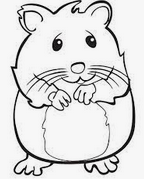 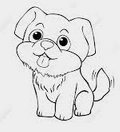 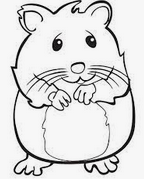 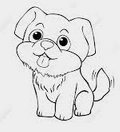 LEYLA
NINA
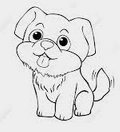 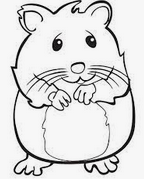 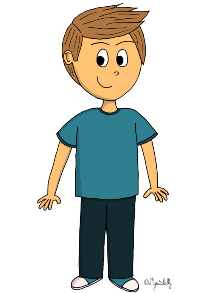 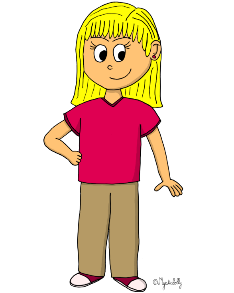 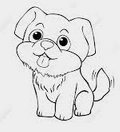 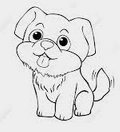 OLIVER
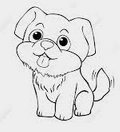 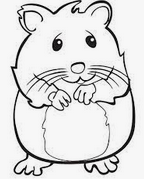 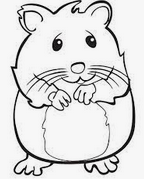 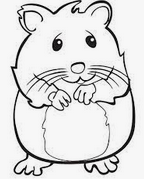 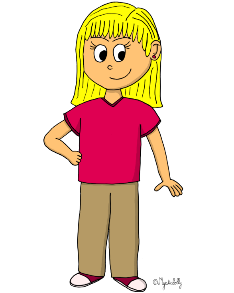 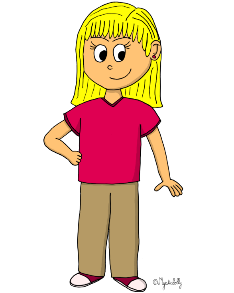 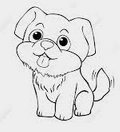 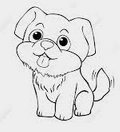 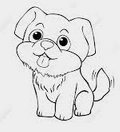 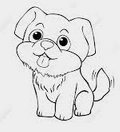 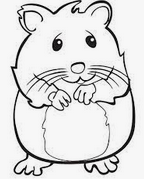 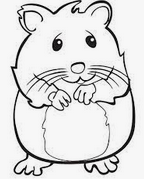 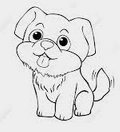 LEYLA
NINA
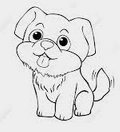 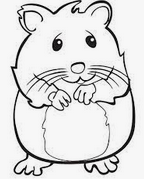 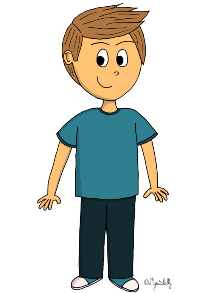 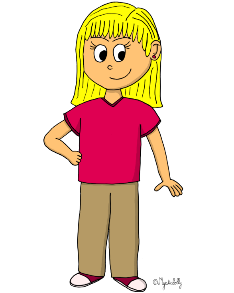 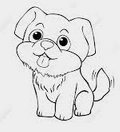 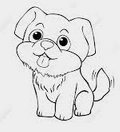 OLIVER
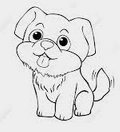 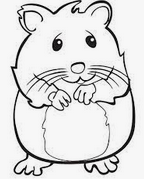 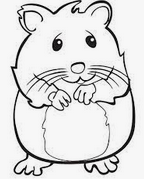 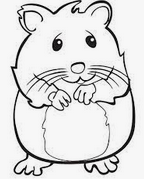 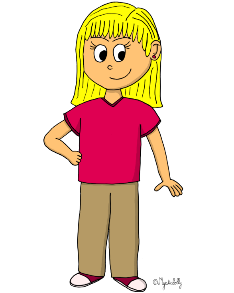 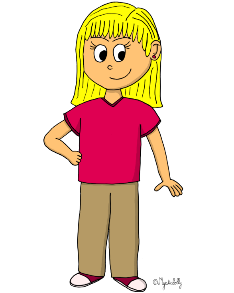 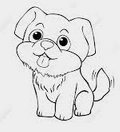 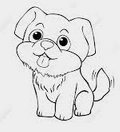 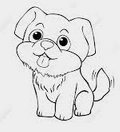 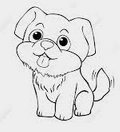 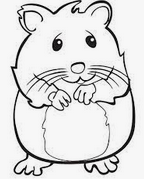 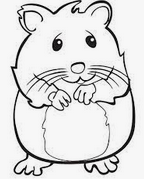 NINA
OLIVER
LEYLA
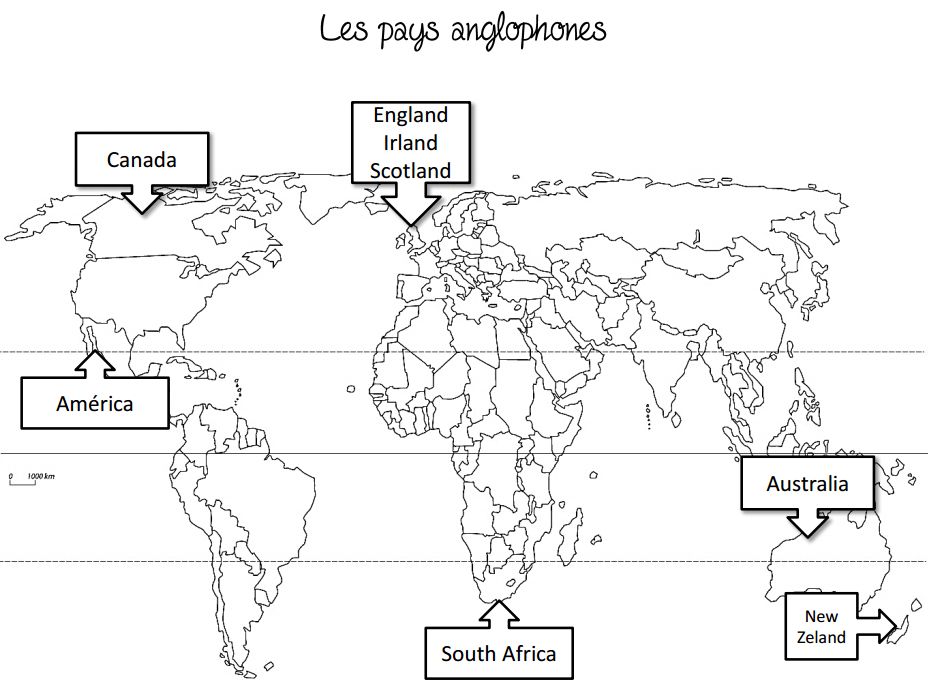 I am       years old.
30
United States
12
60
NINA
OLIVER
LEYLA
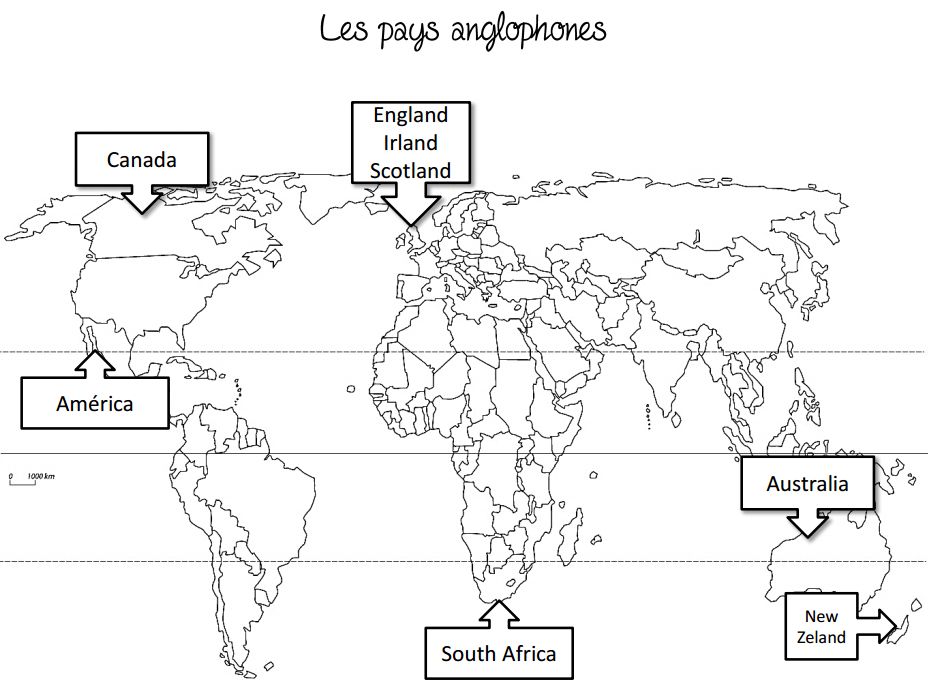 I am       years old.
30
United States
12
60
OLIVER
NINA
LEYLA
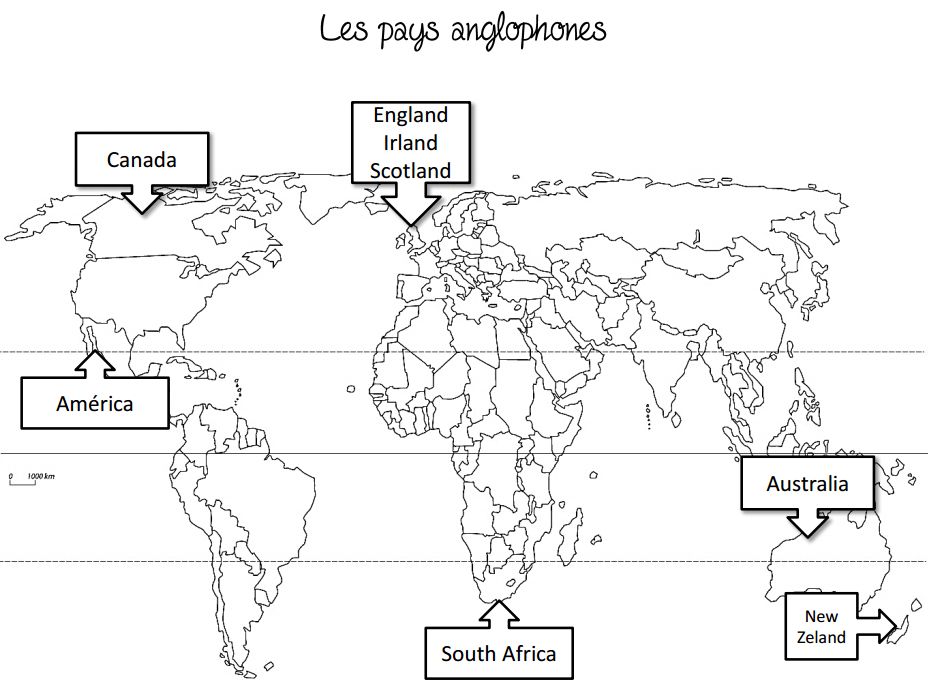 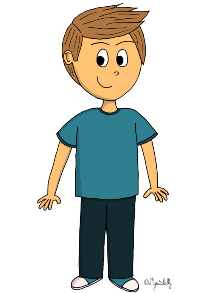 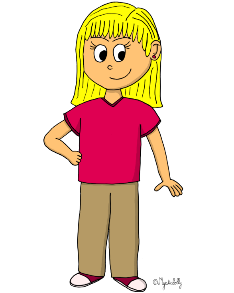 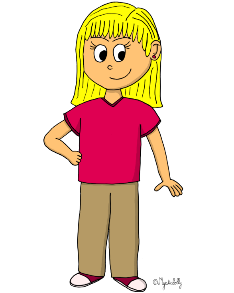 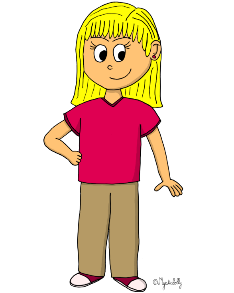 I am       years old.
United States
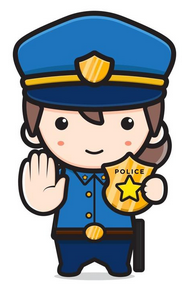 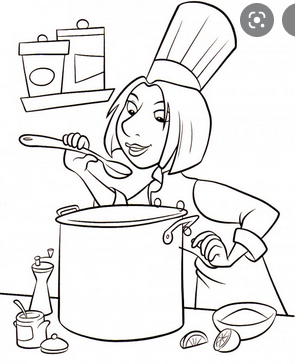 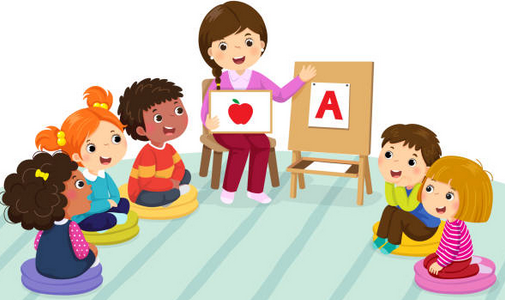 OLIVER
NINA
LEYLA
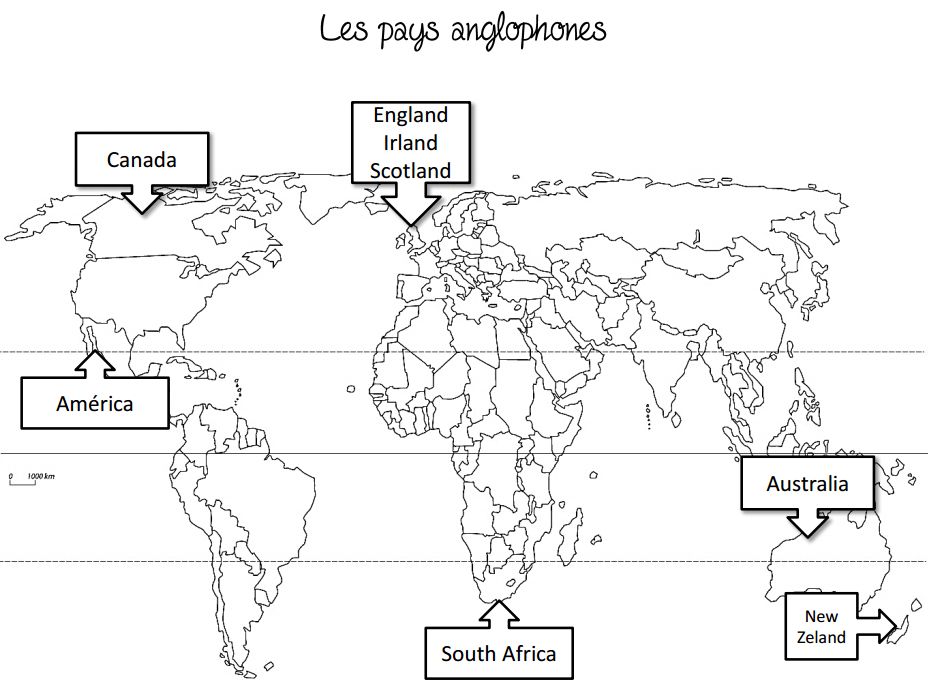 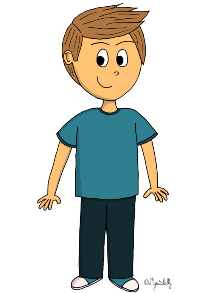 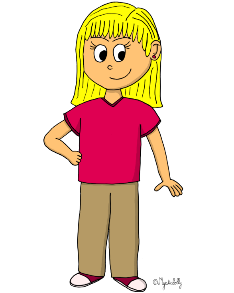 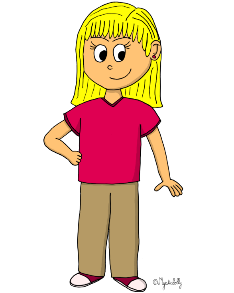 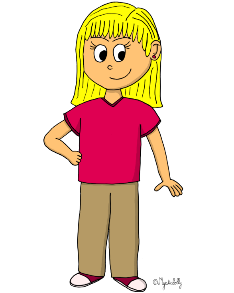 I am       years old.
United States
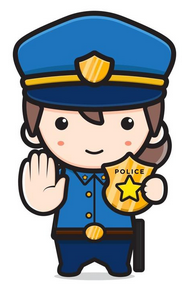 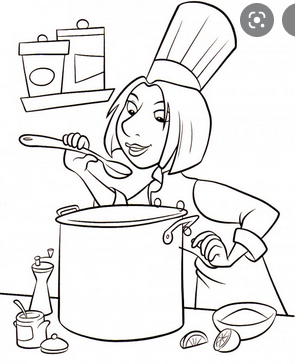 30
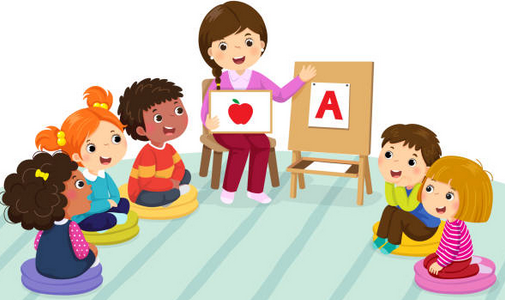 Listen to the recording and tick the correct box :
*She has got... = UK   She has... = USA
Listen to the recording and tick the correct box :
*She has got... = UK   She has... = USA
Listen to the  recording and answer these questions .
Listen to the  recording and answer these questions .